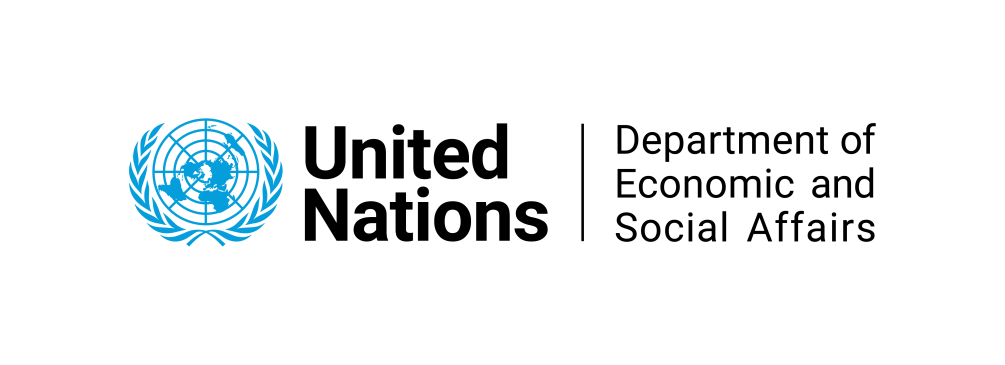 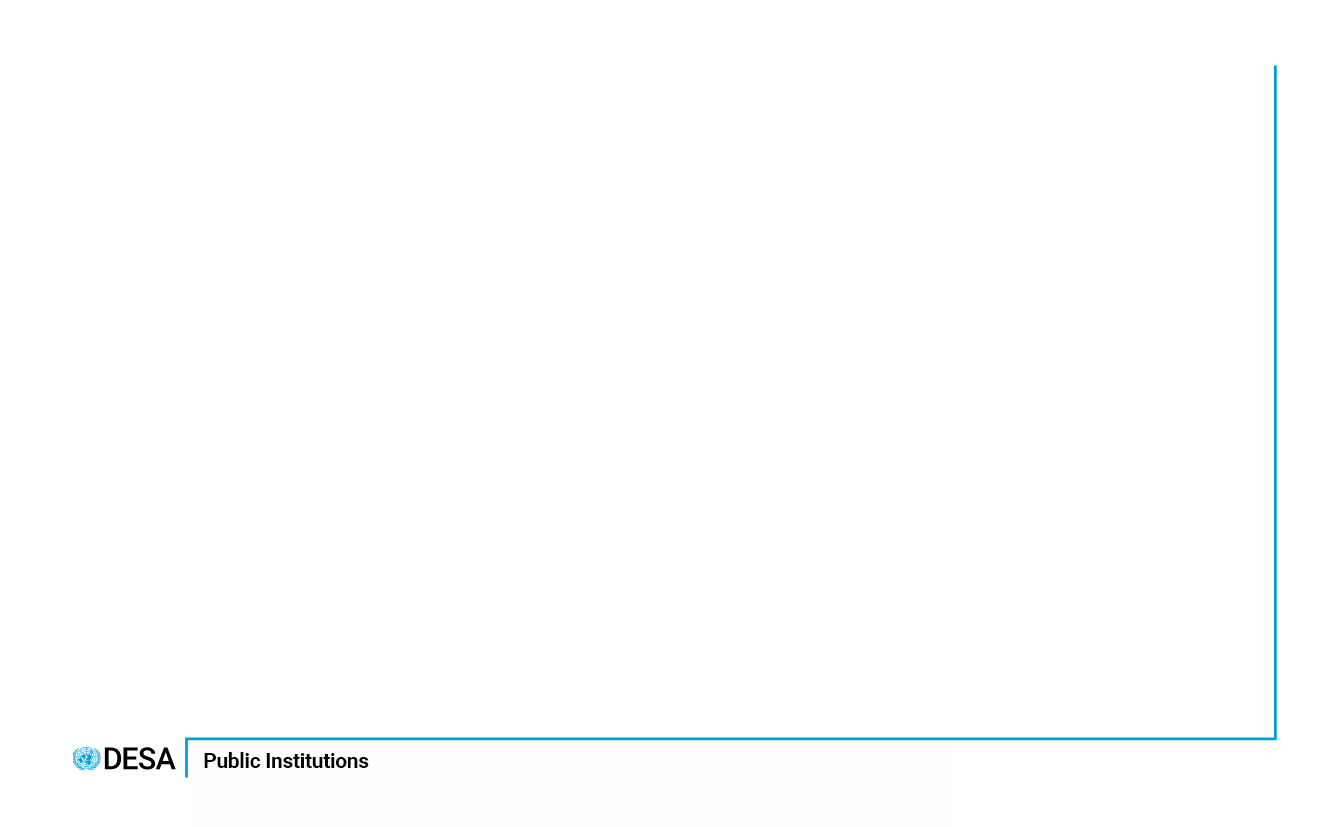 Quality assessment of administrative data sources for population and housing censuses




Meryem Demirci
UN Statistics Division
Source:  UNSD Handbook on Registers-Based Population and Housing Censuses 
  https://unstats.un.org/UNSDWebsite/statcom/session_53/documents/BG-3e-Handbook-E.pdf
Statistics Division
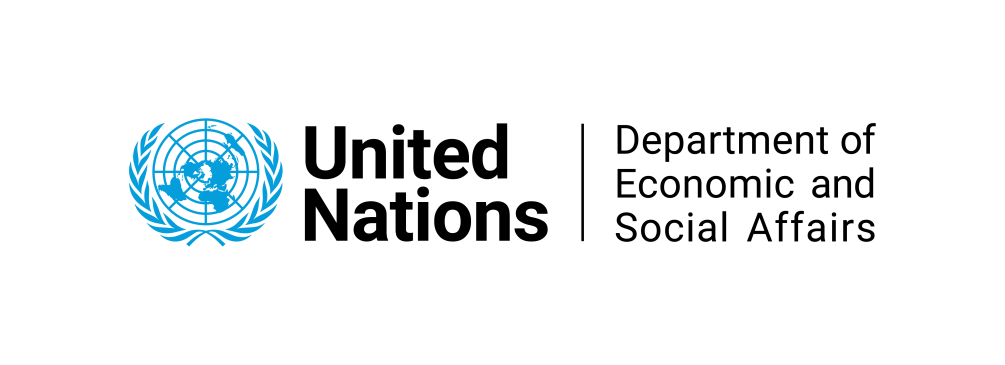 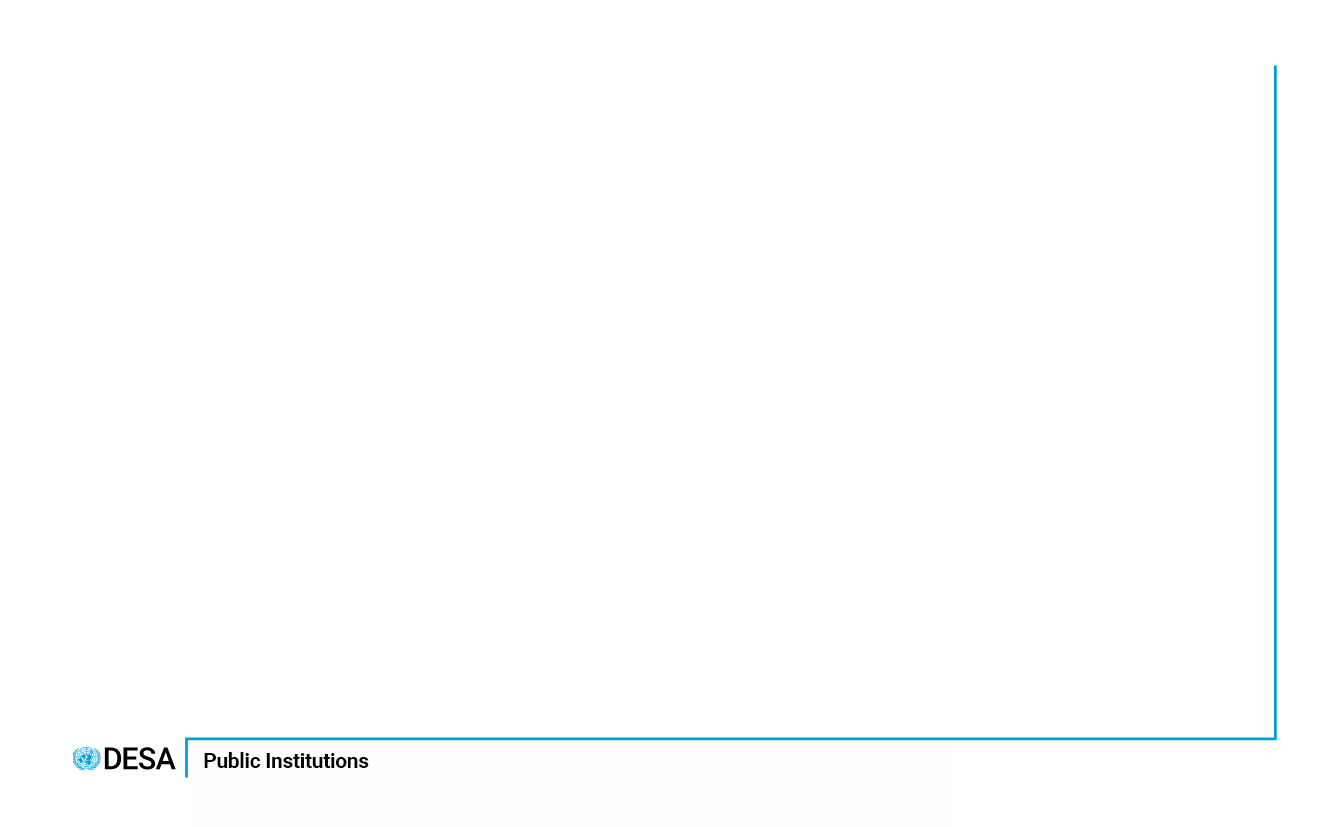 Quality assessment
Quality assessment and management is an integral part of the census operation regardless of types of census methodologies-  either conducted with full-field enumeration or with wholly  administrative registers or combination of registers and field data collection

It is overarching process covering all phases of censuses-quality of one phase has an impact on the quality of next phase

In statistics, quality used to be primarily associated with accuracy of data, but it is widely recognized that there are other important dimensions to quality
Statistics Division
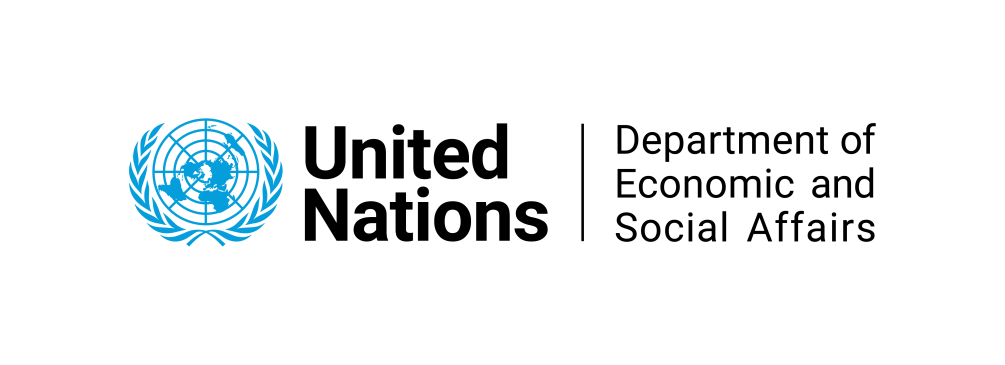 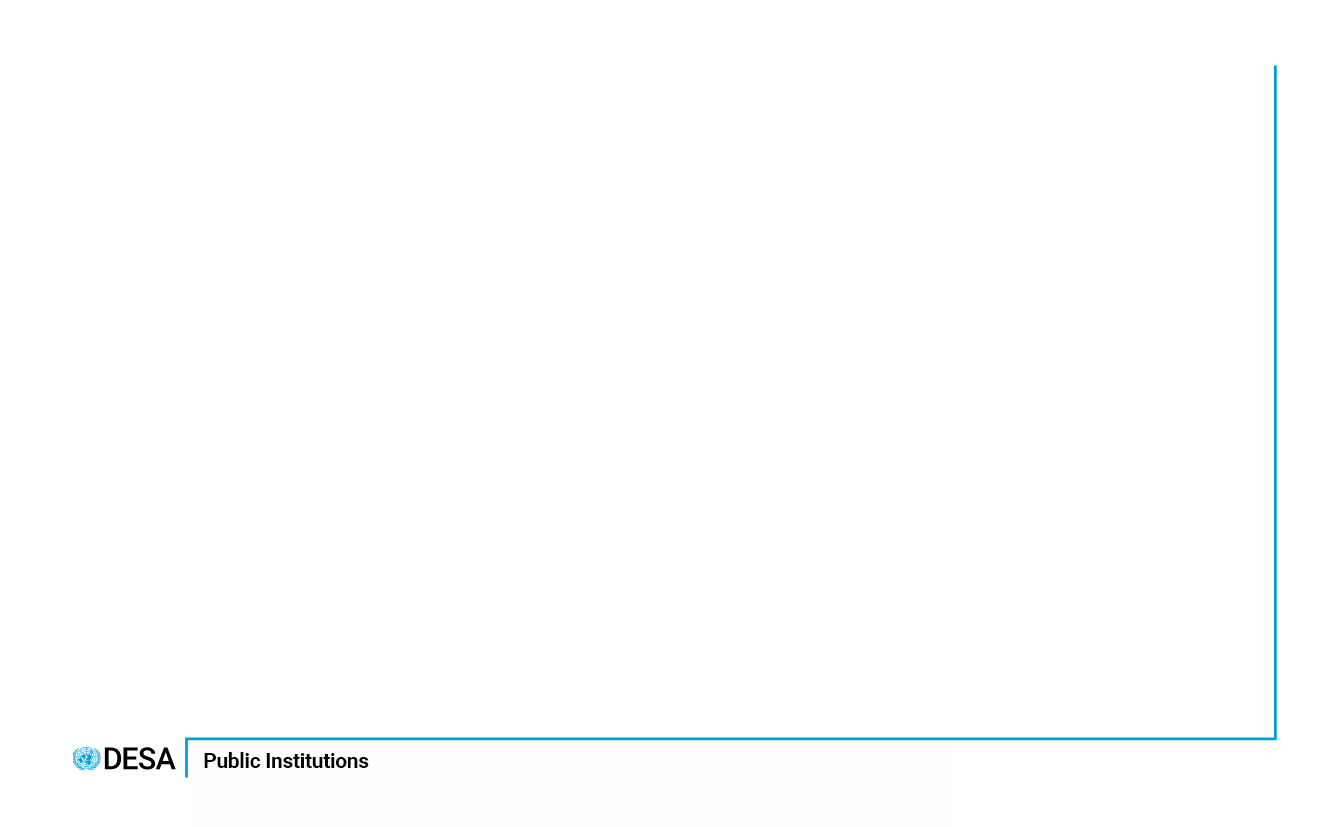 Stages of quality assessment
-Assessment of changes in the quality of data which results from data integration and processing of the admin data
-Quality assessment of raw admin data,  as it is supplied to NSO by the administrative authorities
- Overall quality assessment of the statistical results as disseminated to users
-Metadata-based assessment
-Quality assessment of admin data sources
Statistics Division
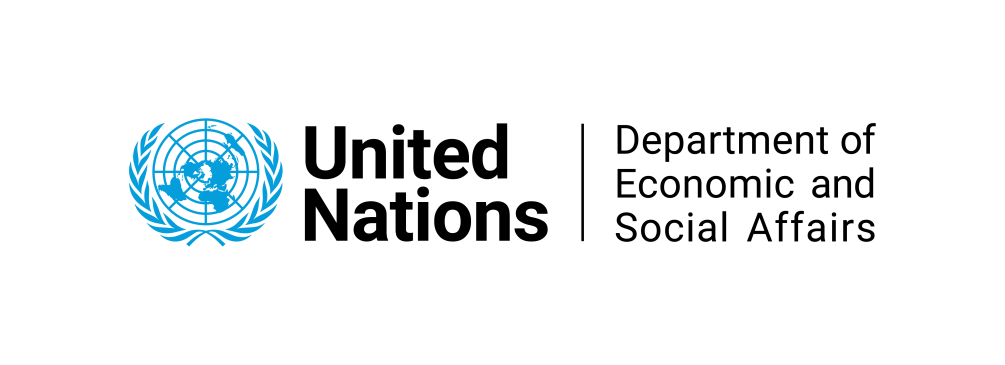 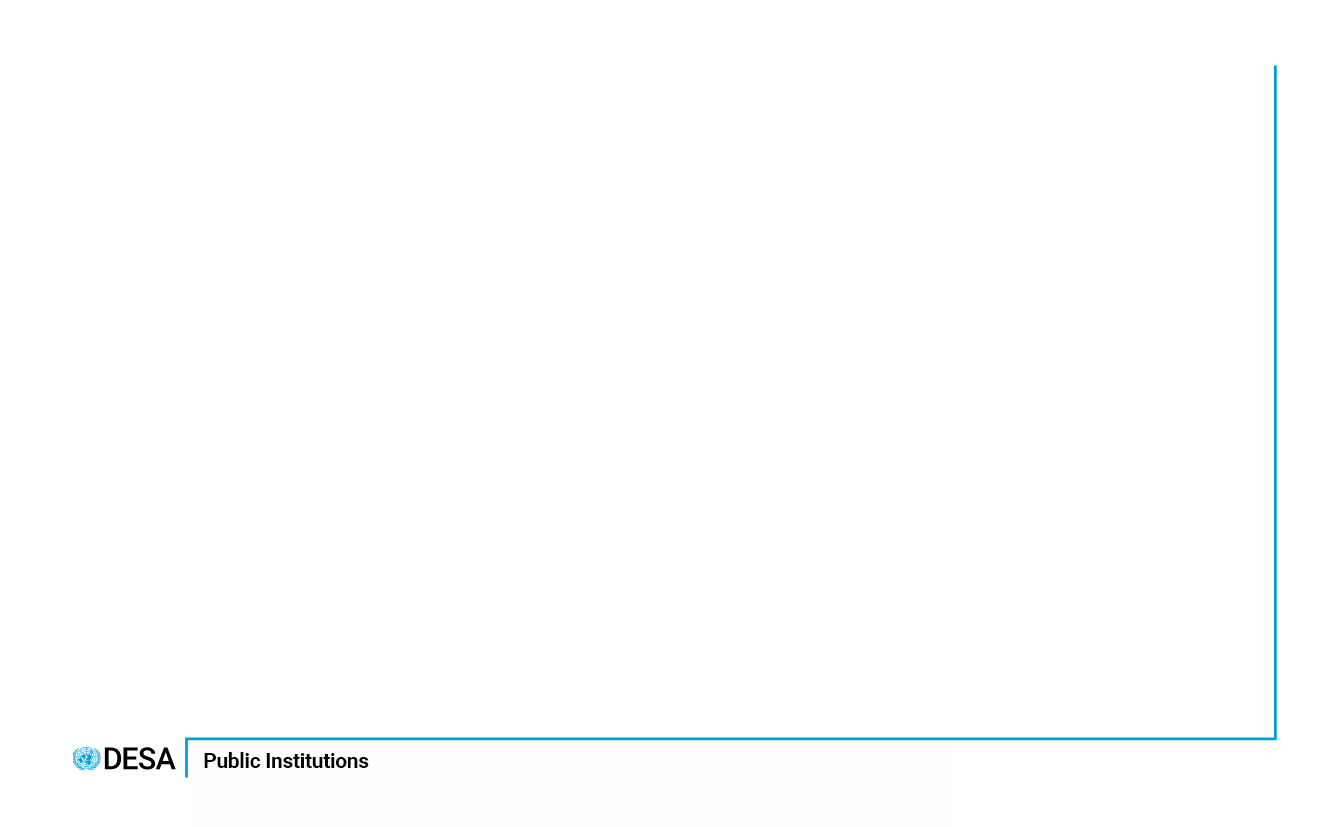 Stages of quality assessment
The results of the quality assessment of administrative sources and the input data will be used to: 
decide administrative sources that will be used for creating/updating integrated statistical registers 
decide whether there is a need for field-based data collection for missing census information(such as surveys or full-field enumeration)
Statistics Division
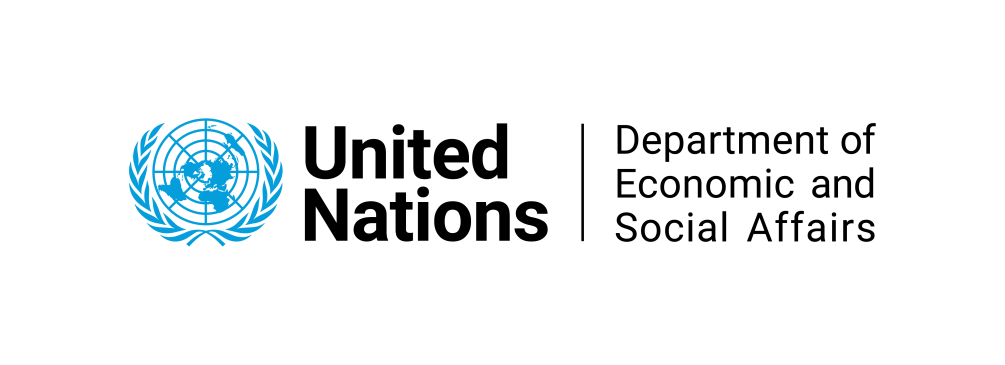 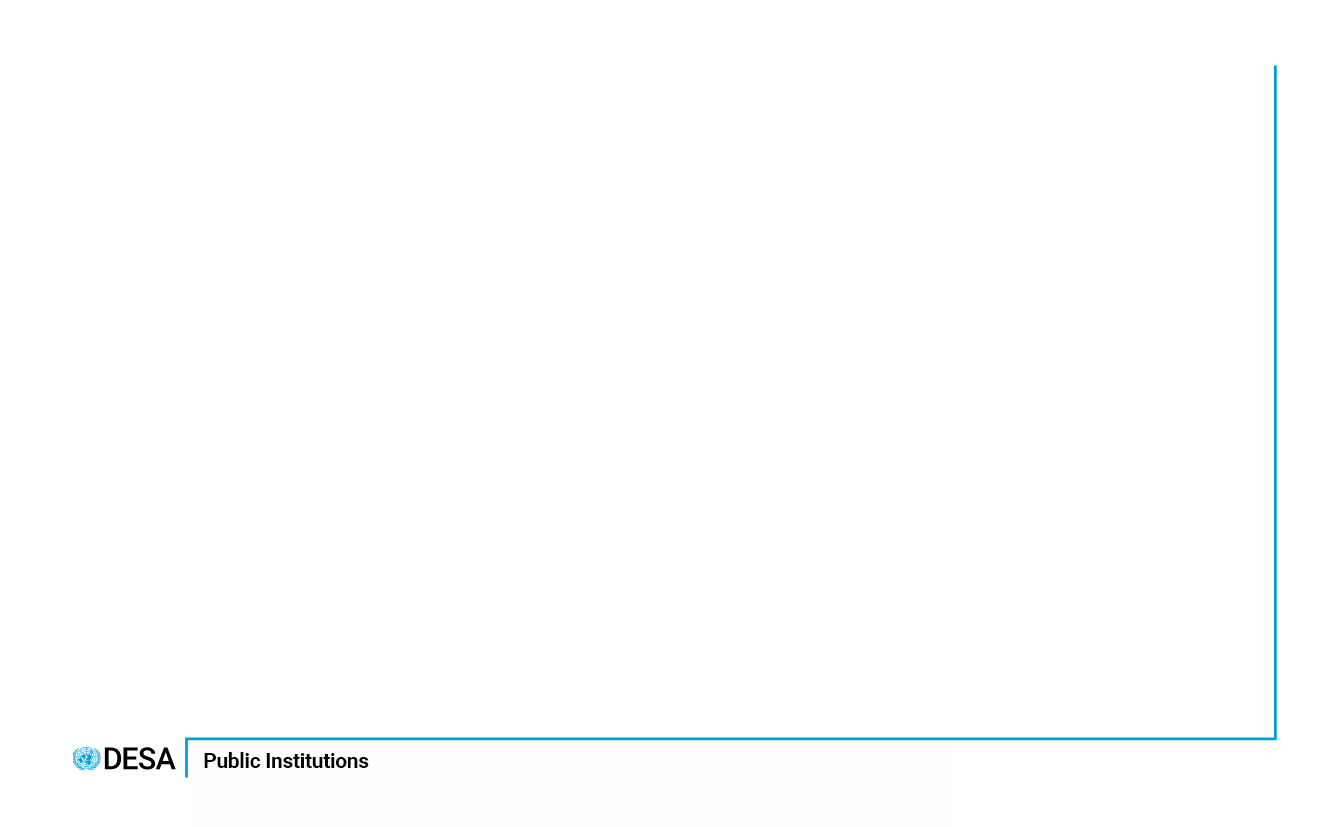 Stages of quality assessment for administrative data sources
Stages of the quality assessment of administrative registers and the census data derived from them are broadly corresponding to the stages of the statistical processes of the census 

Designing the quality assessment process through these four stages will help ensure that census estimates are based on the most appropriate sources and methods
Statistics Division
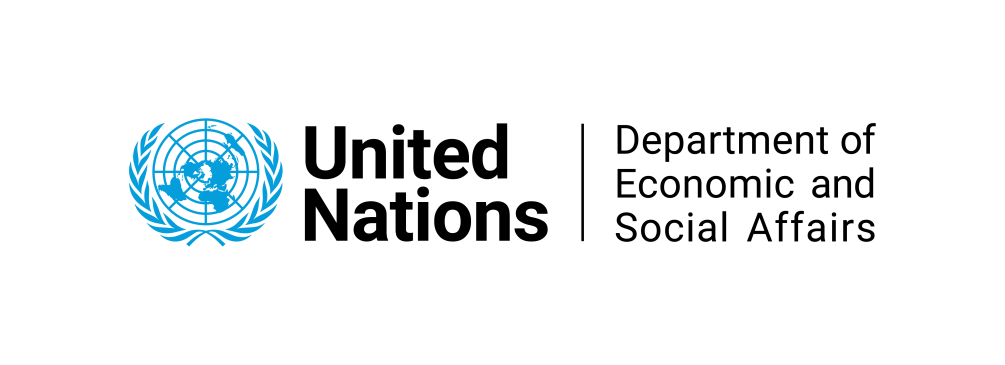 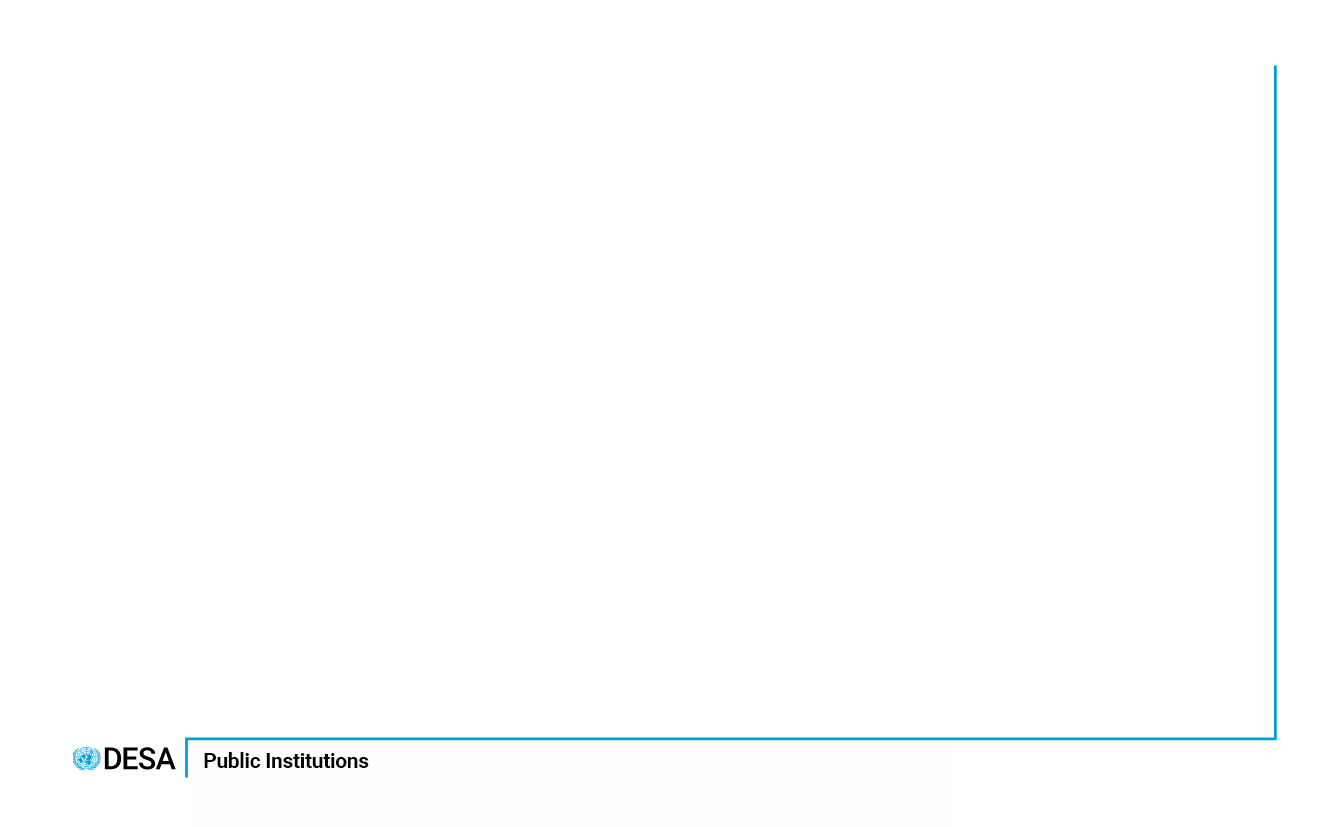 Source quality dimensions
Representation error
Alignment of the units in the register with the census target units (such as persons)
	 *what laws and regulations define who will be included/excluded in 		administrative data sources (such as population register) ?
	 *what methods/procedures are used to include/update/exclude units (such as 	persons in the administrative source?
Coverage against the census target population 
	* does the coverage of the population register meet the needs of the census? 
	* the evidence of under and/or over-coverage?
Population groups that require special attention
Under-coverage 
Refugees
Undocumented migrants
Foreigners living in the country
Homeless
New-born babies
Who else ?
Over-coverage
Citizens living outside the country
Late registration of deaths
Who else ?
Statistics Division
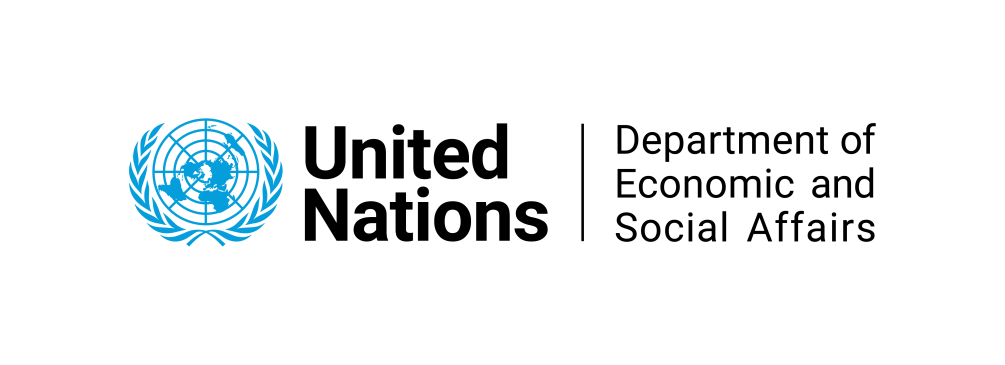 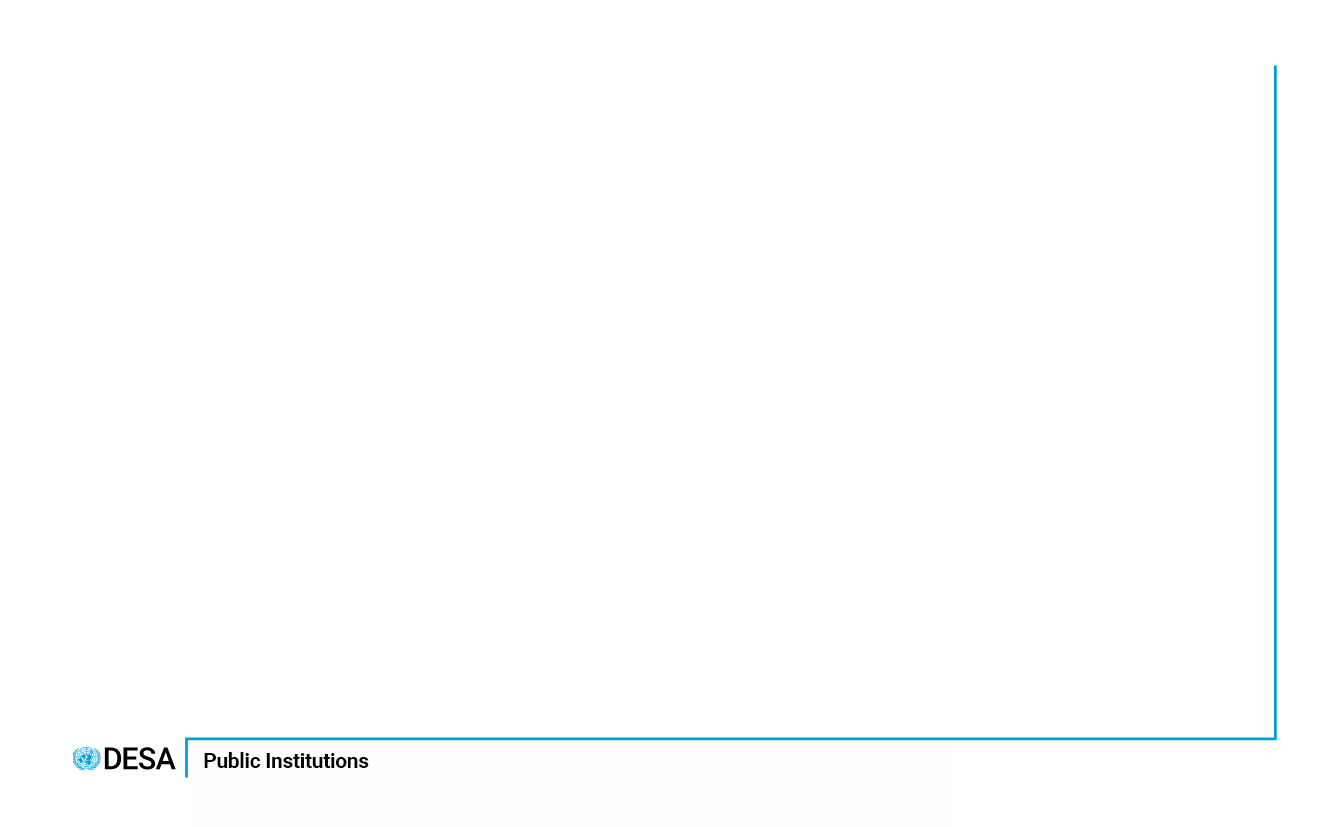 Source quality dimensions
Measurement error
 Alignment of concepts and definitions of variables in the registers with the concepts and definitions of the census topics

	*whether or not the register includes the variables needed for the census?

	*whether or not the administrative concepts, definitions and classifications for 		such variables are consistent with those adopted in the census?

	 *in case of inconsistency, whether a transformation of the variables is 	    		possible to satisfy the requirements of the census?
	
		*if not possible, whether or not it would provide similar information?
Statistics Division
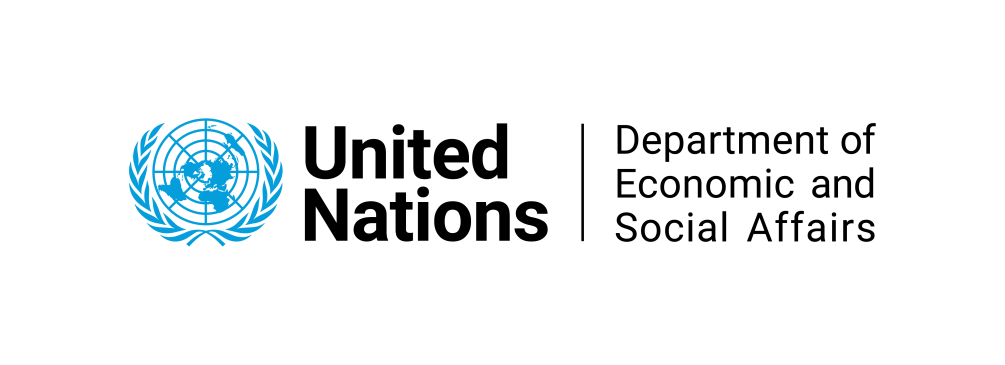 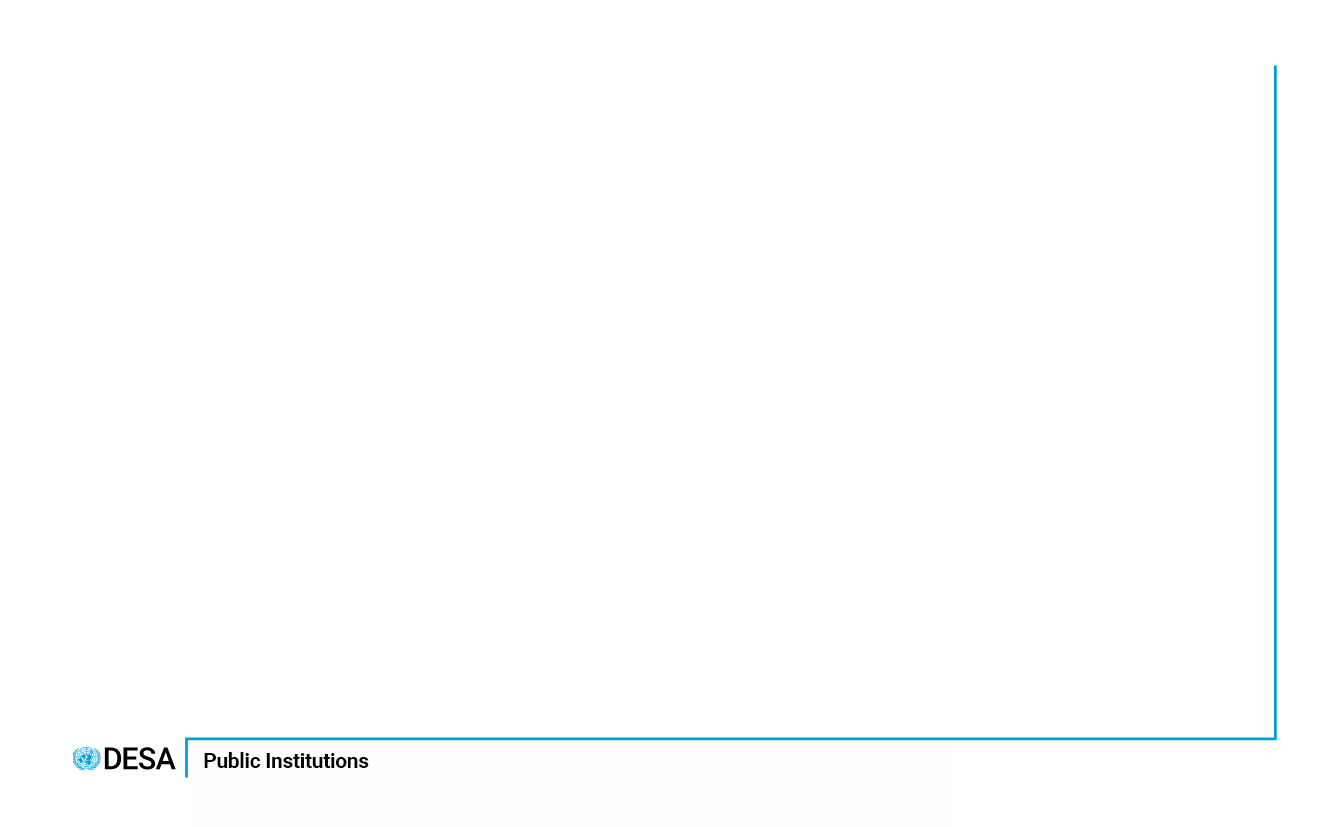 Source quality- Timeliness
The difference between the reference date to which the data refer and the date on which they are supplied to the NSO- the longer the delay the less relevant 

Some examples of information that can be used to assess timeliness
*what is the time lag between date of occurrence and date of registration?
* What is the time lag between date of registration and date on which the data are supplied to the NSO?
* whether or not the register has been completely updated when provided to the NSO?
* how frequently the data can be supplied to the NSO for updates or new persons or dwellings?
Statistics Division
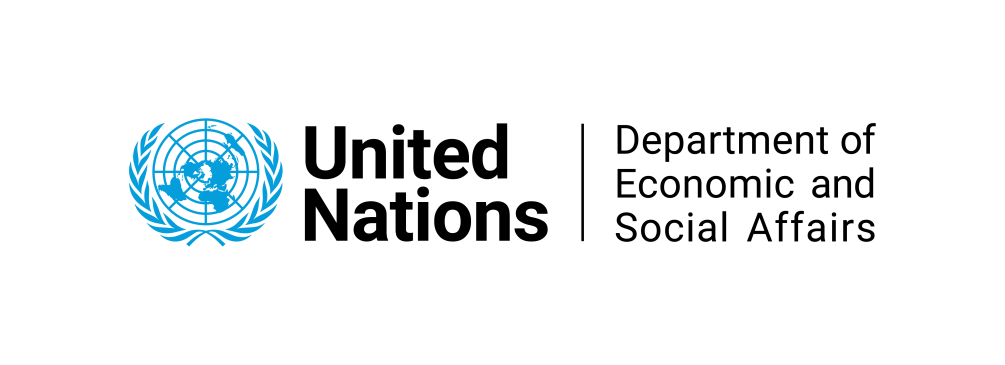 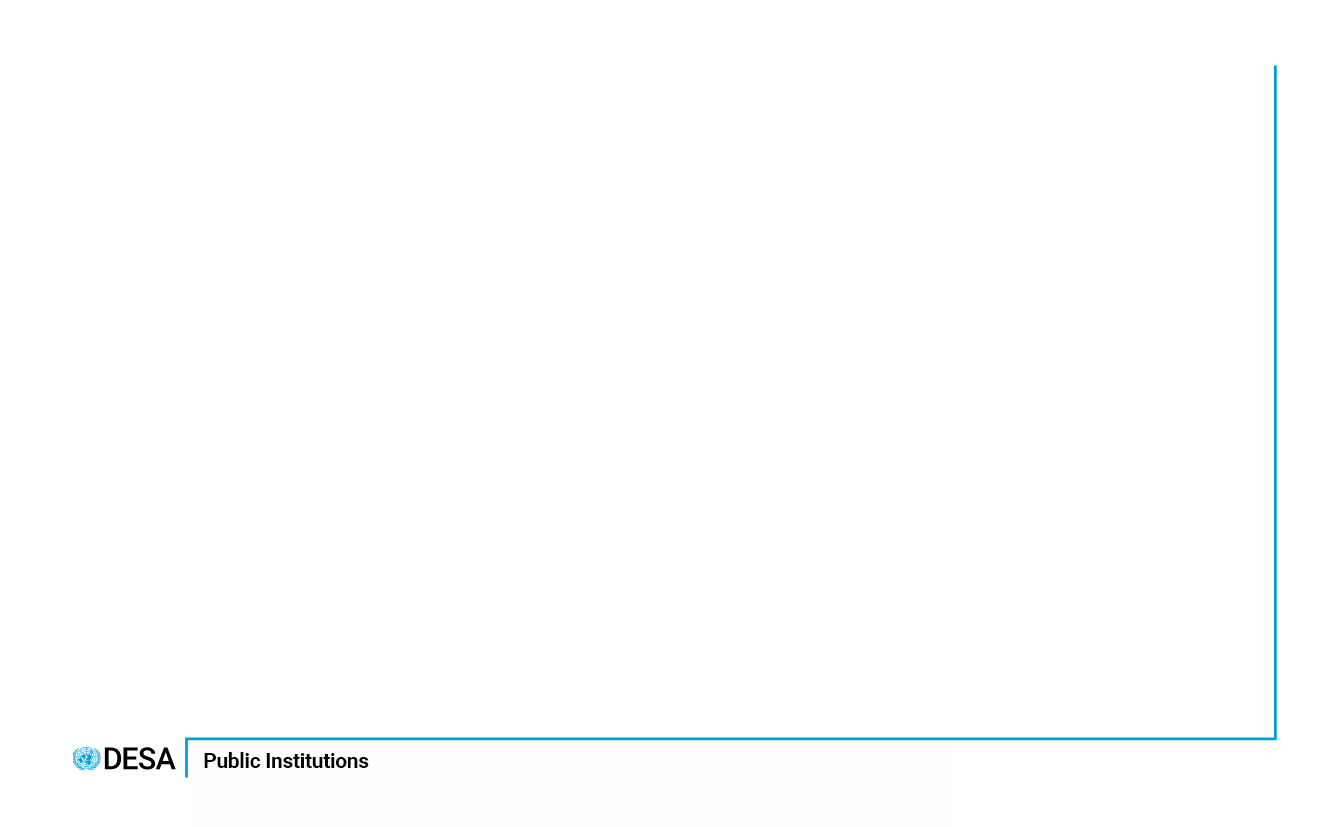 Source quality- Coherence and comparability
assess the degree to which an administrative source can be successfully linked and combined with other data sources for use in the census

Some examples of information that can be used for this assessment :
* Does the source include a unique identifier  (such as PIN) that is common with the unique key required for the census linkage?
* If so, is the identifier available for all of the relevant individuals/ addresses in the source or only for special population groups or geographic areas? 
* Does the source include a unique combination of variables (such as name, date of birth and address), which could be used for the census linkage?
Statistics Division
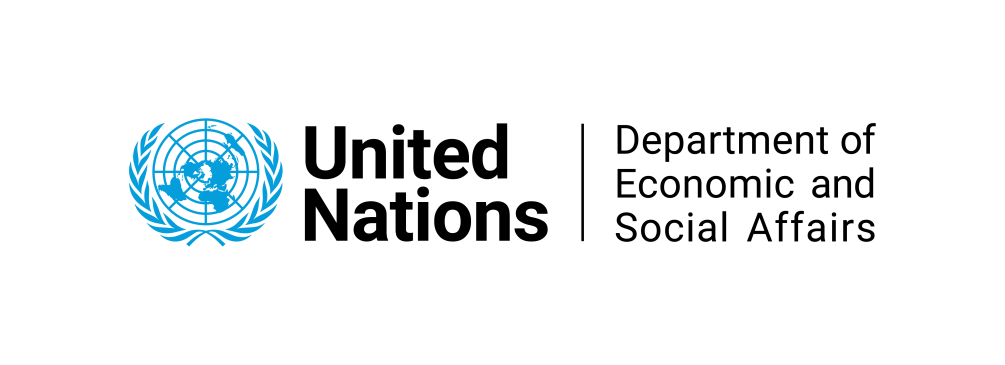 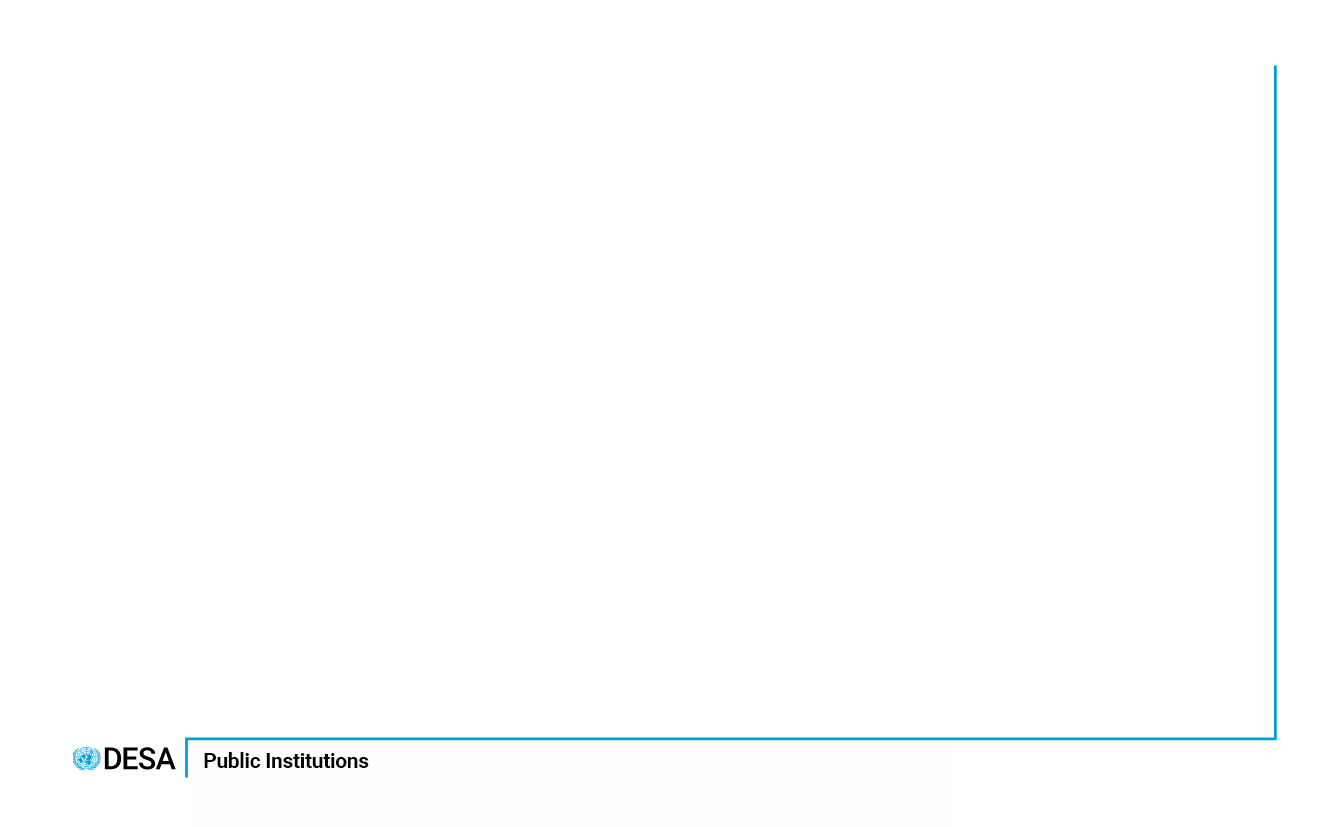 Source quality- Accessibility and interpretability
It is important to identify any restrictions that may impact on the NSO’s ability to acquire and use an administrative source, such as  existing data protection restrictions

 *What is the level of public acceptability? 
	Whether or not an NSO decides to access a particular data source 	for use in the census may also depend 	on public acceptance

 *How easy is it to transfer data? 
	The data supplier might adopt very different data models, 	formats, schemas, software and hardware to that with which the 	NSO is familiar

 * Is there clear and comprehensive metadata?
 	An assessment of interpretability relates to the existence and 	availability of comprehensive and clear metadata and 	documentation about the administrative source
Statistics Division
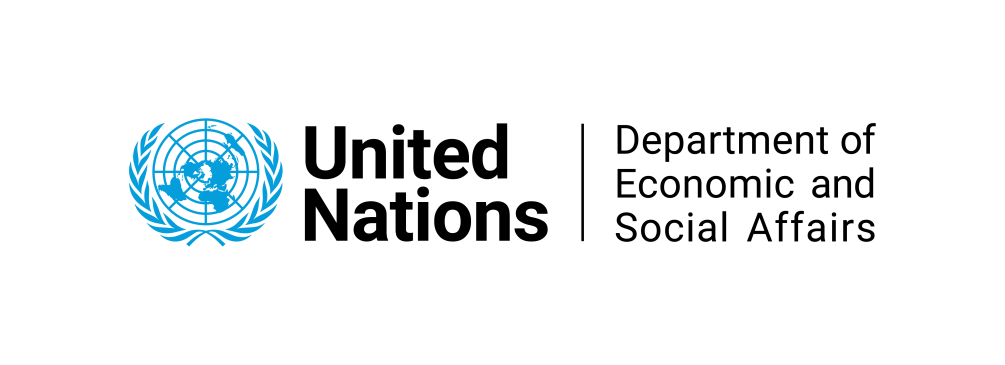 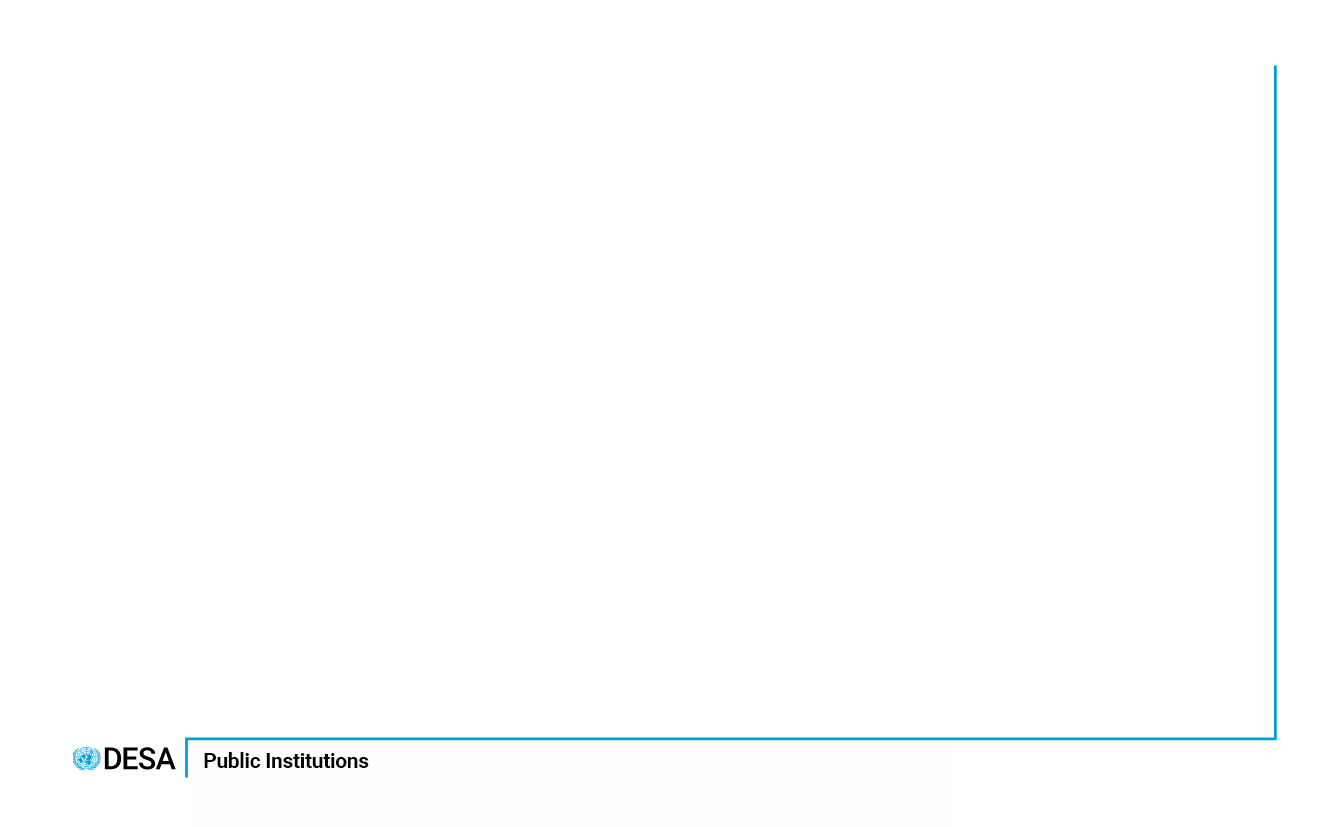 Input quality- Validation
It is crucial for the NSO to ensure that the transmitted data files are in the required ‘readable’ format; the databases are structured in a way which can be ingested and read by the NSO’s systems

Some indicators can be used to assess the validity including:

 * Whether or not the variables supplied are correctly named and formatted (e.g., numerical, categorical, text information, etc.), 

 * Whether or not the correct reference period has been supplied

 * Whether or not the variables match the expected pre-defined content, established through the metadata collected at the Source Stage
Statistics Division
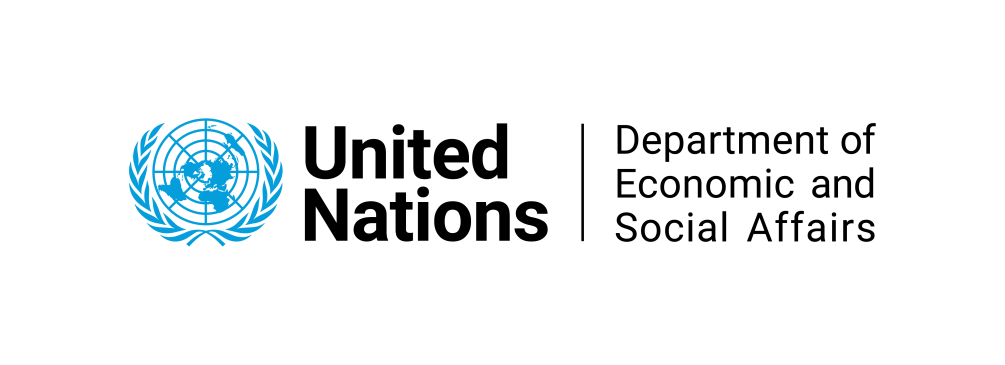 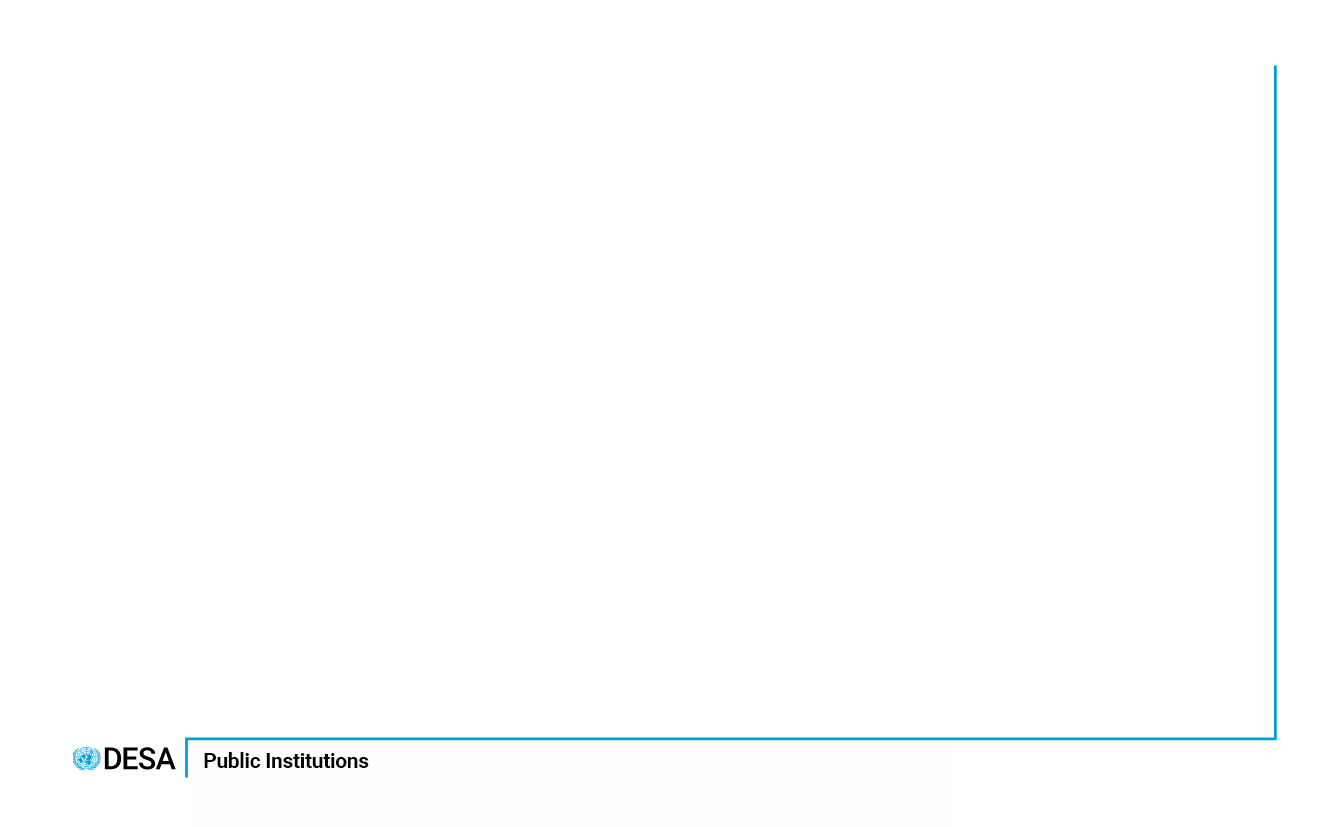 Input quality- Accuracy and reliability
In assessing the accuracy of the input data,  NSOs should distinguish between
‘representative errors’ (those relating to the coverage of target population) and 
‘measurement errors’ (those relating to the particular variable being considered).

Basic indicators to assess representation errors include:
the total number of units received (for comparison against expected count);
the percentage of duplicate units
A key indicator in assessing under-coverage would be:
the percentage of units in the reference source (traditional census or a complete base register) that are missing in the supplied (administrative) source.
while over-coverage can be assessed by:
the percentage of units in the (supplied) source not belonging to the target resident population of the NSO
Statistics Division
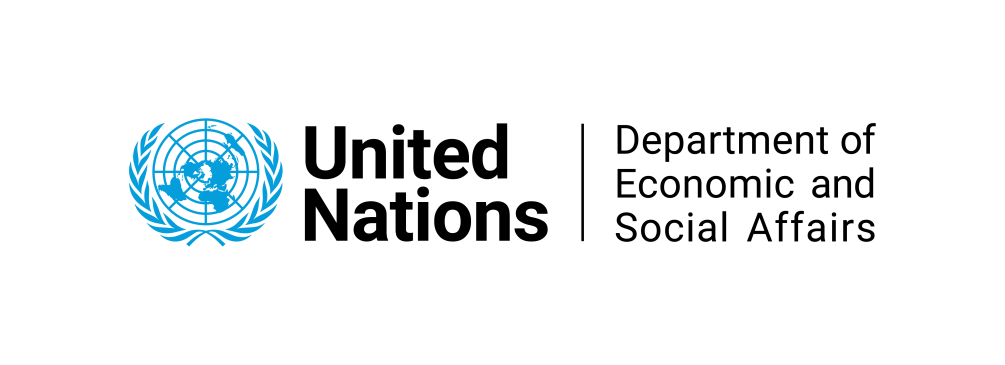 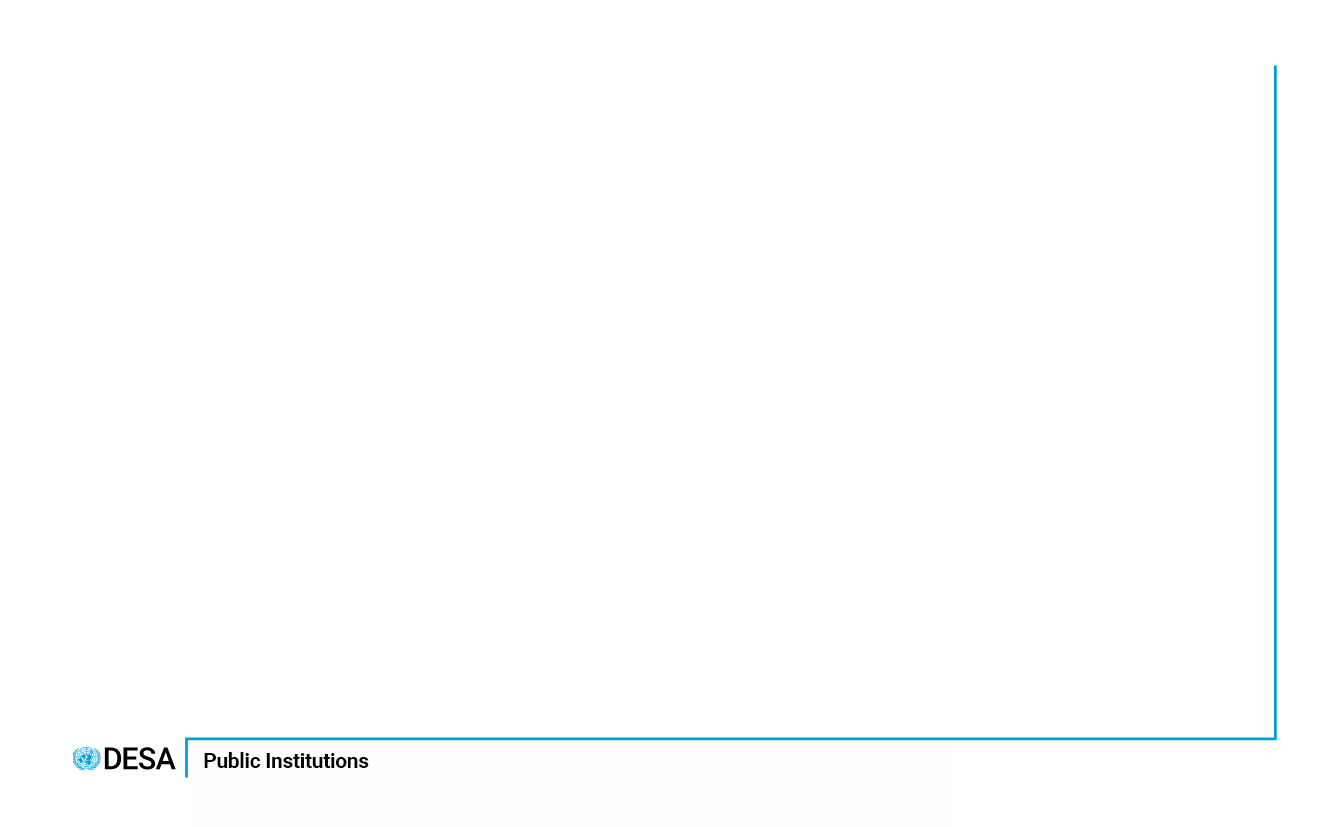 Input quality- Accuracy and reliability
Assessment of measurement errors -Basic indicators to measure the completeness of the characteristic variables supplied within administrative datasets at the aggregate level (such as age, sex, ethnicity, etc) include following: 
 
number and percentage of missing values within key variables (such as date of birth and sex);
number and percentage of out-of-range values within key variables (for example a recorded age of 120 years);
number and percentage of implausible values (based on, for example, cross-tabulations of different variables); 
prevalence of unexpected frequencies, patterns or outliers, based on  frequency/distributional analysis of key variables (aggregate comparisons with external sources, as well as expert knowledge, can also be used to identify data oddities);
Statistics Division
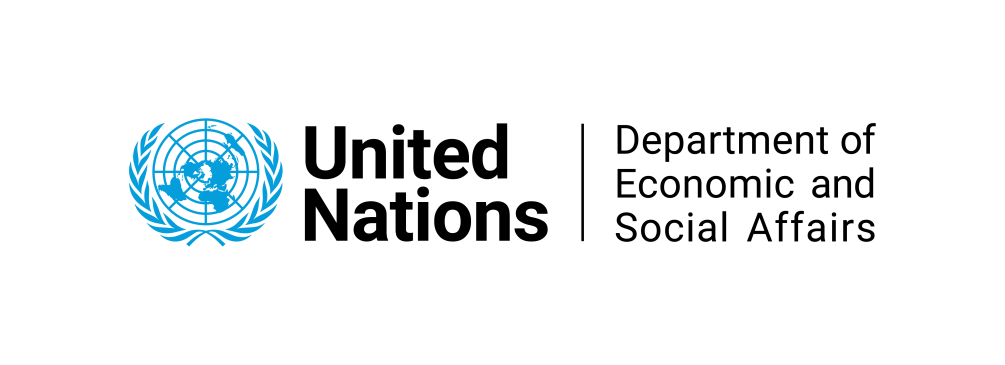 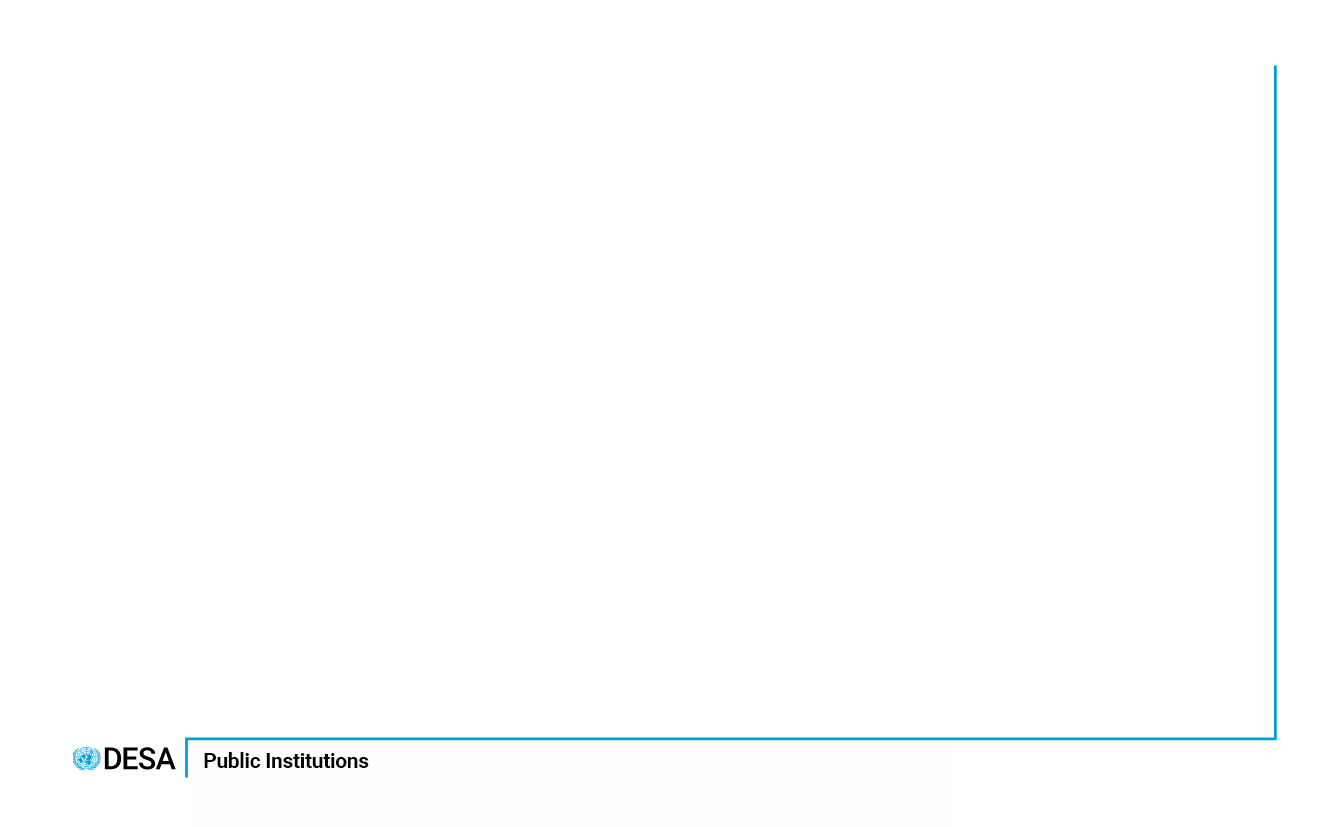 Process quality
As data held in an administrative source are not collected for statistical purposes, they must be transformed by the NSO in some way for use in the census. 

Linkage of data through a common identifier
Constructing/updating  a statistical population register
Data processing 
Dealing with duplications
Conflict resolution
Updating and Signs of life method for improving the quality of coverage of statistical population register
Editing and imputation
Validation of census outputs
Statistics Division
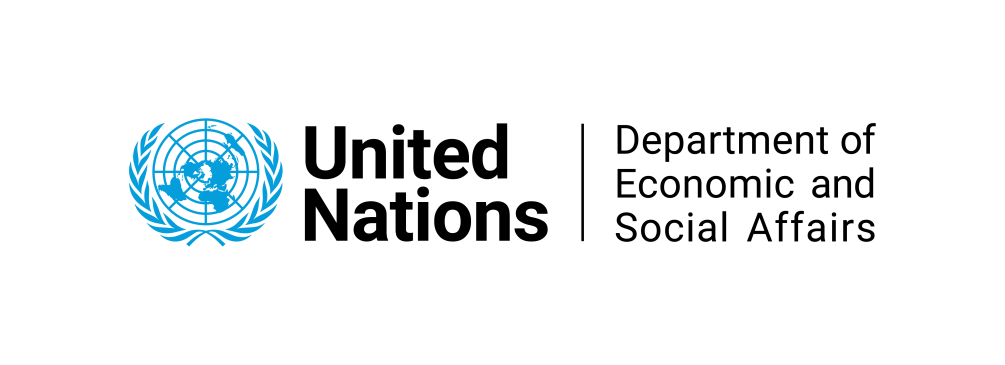 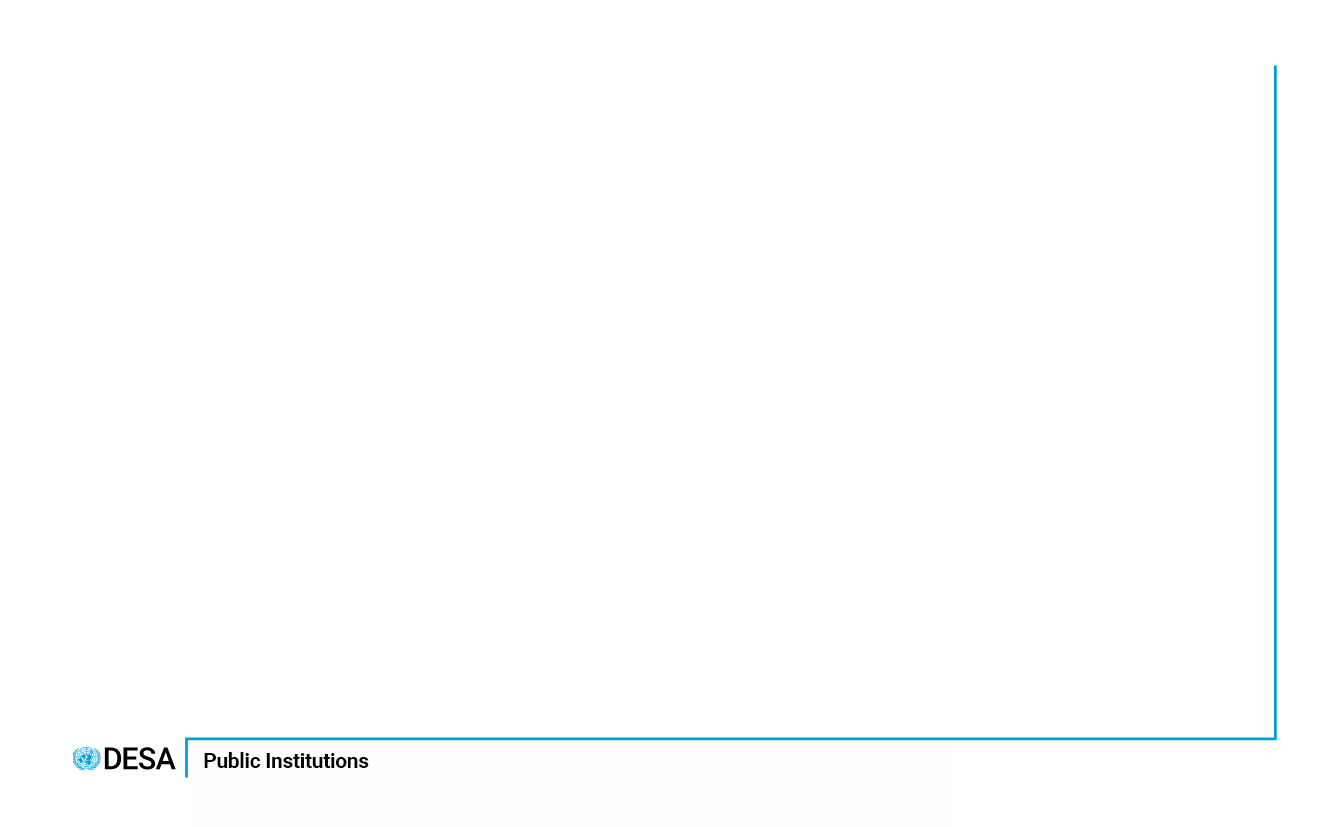 Conclusions
Each country should plan the process of the transition based on 
availability of administrative data sources 
assessment of the quality of administrative data source and the quality of input data

The transition should be planned gradually, 
introducing more administrative data sources and variables each time, providing that the registers have been proven to be of good quality

As a result of the transition, there may be some changes to definitions of variables, population bases and output classifications
 The impact of these changes on the quality of statistical outputs should be assessed and the outcomes should be explained to users
Statistics Division
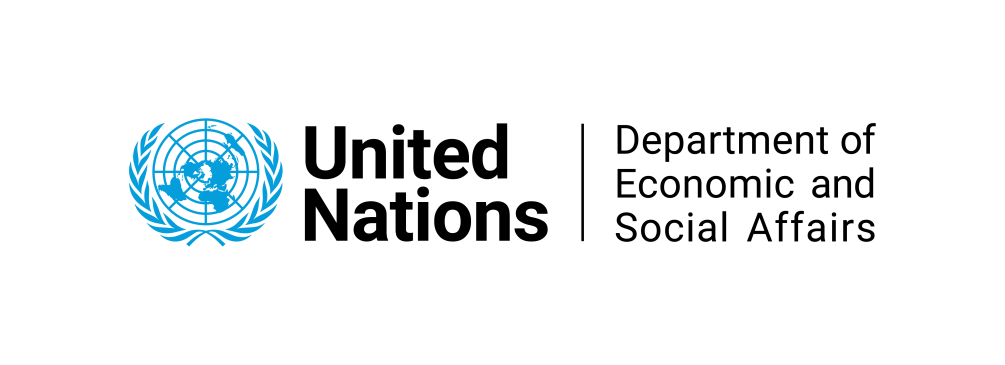 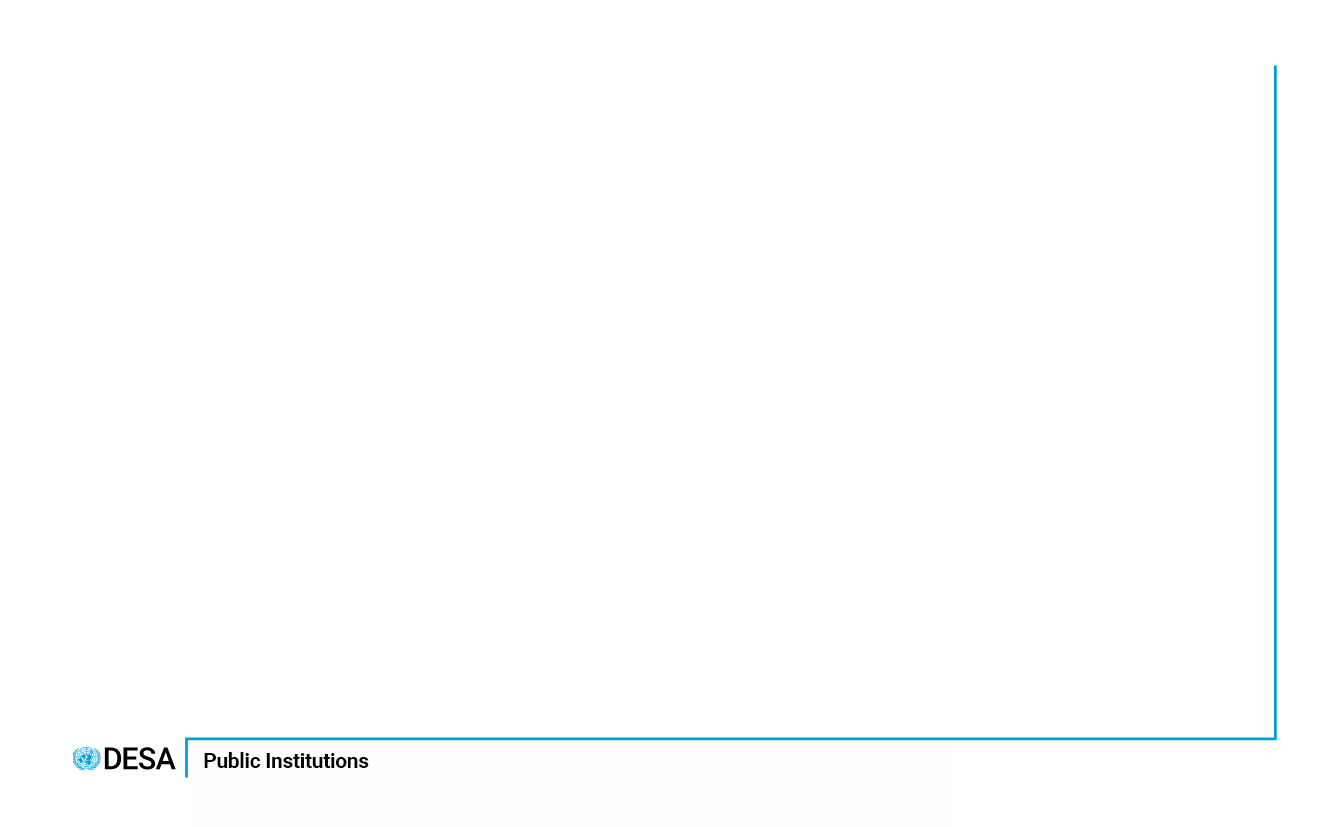 Reference documents
UNECE Guidelines for assessing the quality of administrative sources for use in censuses https://unece.org/statistics/publications/CensusAdminQuality 

UNSD Handbook on Registers-Based Population and Housing Censuses https://unstats.un.org/UNSDWebsite/statcom/session_53/documents/BG-3e-Handbook-E.pdf 

Thank you…
Email: demircim@un.org
Statistics Division